УПРАВЛЕНИЕ ФЕДЕРАЛЬНОЙ НАЛОГОВОЙ СЛУЖБЫ ПО Г. СЕВАСТОПОЛЮ
«Практические аспекты исчисления имущественных налогов в 2024 году»
Докладчик: Хабаров Андрей Александрович, 
заместитель начальника отдела камерального контроля в сфере налогообложения имущества
2024
ПОРЯДОК ПРЕДСТАВЛЕНИЯ УВЕДОМЛЕНИЙ И ДЕКЛАРАЦИЙ 
ПО НАЛОГУ НА ИМУЩЕСТВО РОССИЙСКИХ ОРГАНИЗАЦИЙ
имущество 
по кадастровой стоимости
имущество 
по среднегодовой стоимости
уведомление 
за 4 квартал 2024 года
декларация за 2024 год,
уведомление не представляется
25.02.2025
25.04.2024
уведомление за 1 квартал 2024 года
25.07.2024
уведомление за 2 квартал 2024 года
25.10.2024
уведомление за 3 квартал 2024 года
2
ПОРЯДОК ПРЕДСТАВЛЕНИЯ УВЕДОМЛЕНИЙ И ДЕКЛАРАЦИЙ 
ПО НАЛОГУ НА ИМУЩЕСТВО РОССИЙСКИХ ОРГАНИЗАЦИЙ
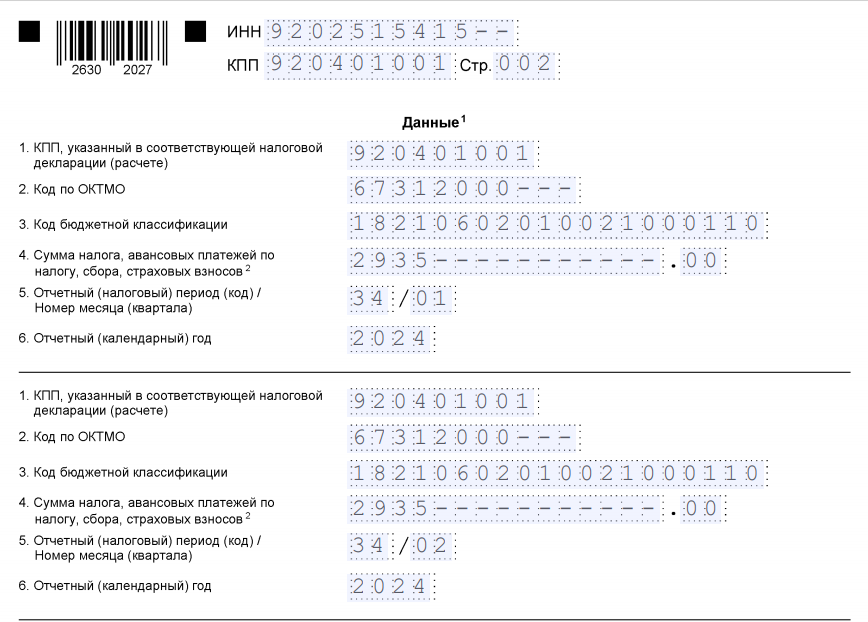 В поле «Отчетный (налоговый) период (код)/Номер месяца (квартала)» указывается: 
за 1 квартал - 34/01 
за 2 квартал - 34/02 
за 3 квартал - 34/03 
за год - 34/04
3
СТАВКИ ПО НАЛОГУ НА ИМУЩЕСТВО ОРГАНИЗАЦИЙ С 2024 ГОДА
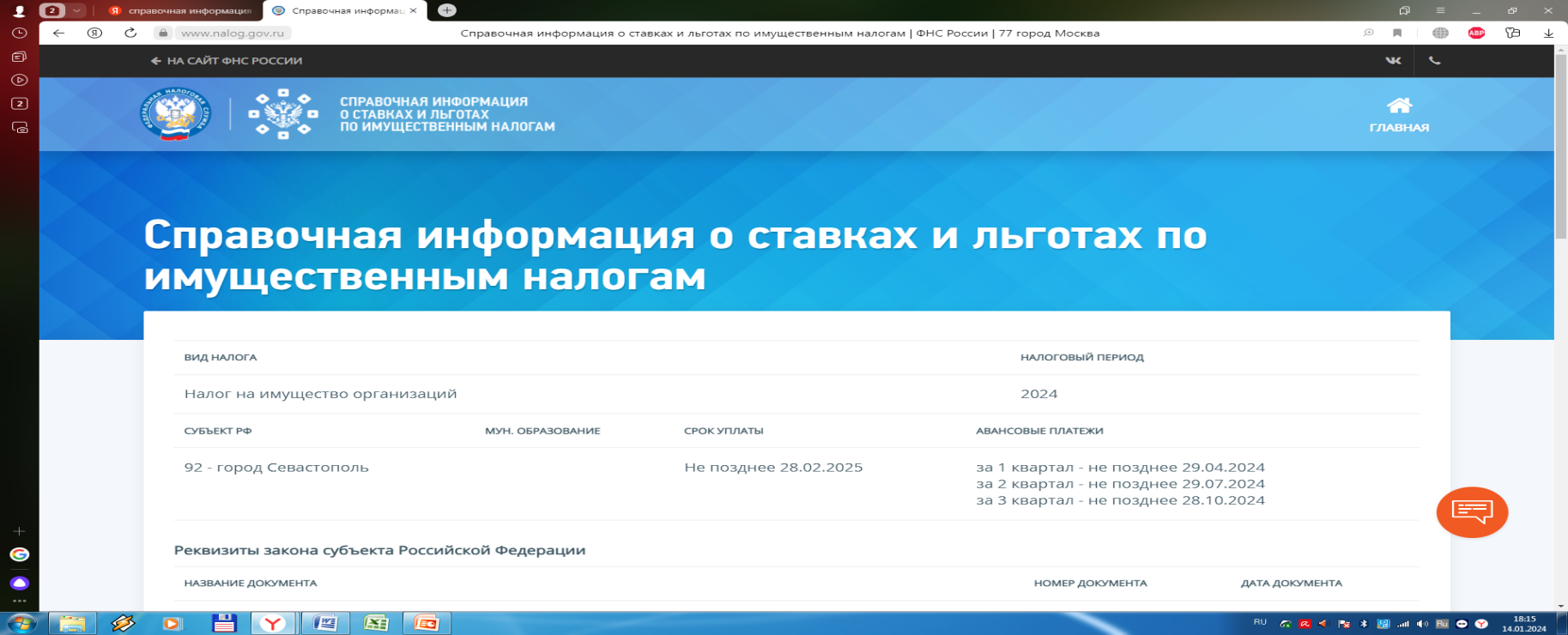 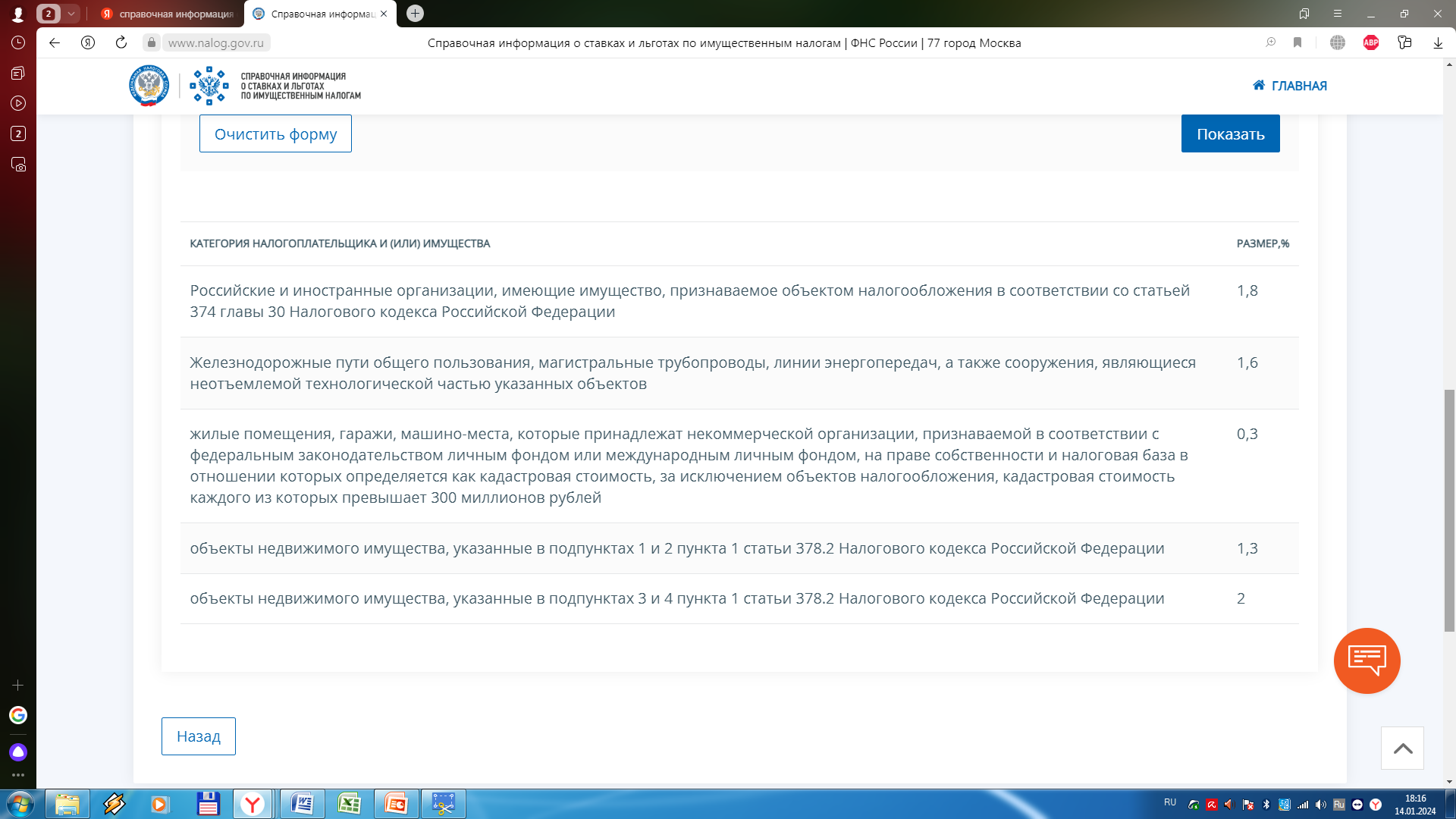 4
Перечень объектов недвижимого имущества, в отношении которых налоговая база определяется как кадастровая стоимость с 01.01.2023
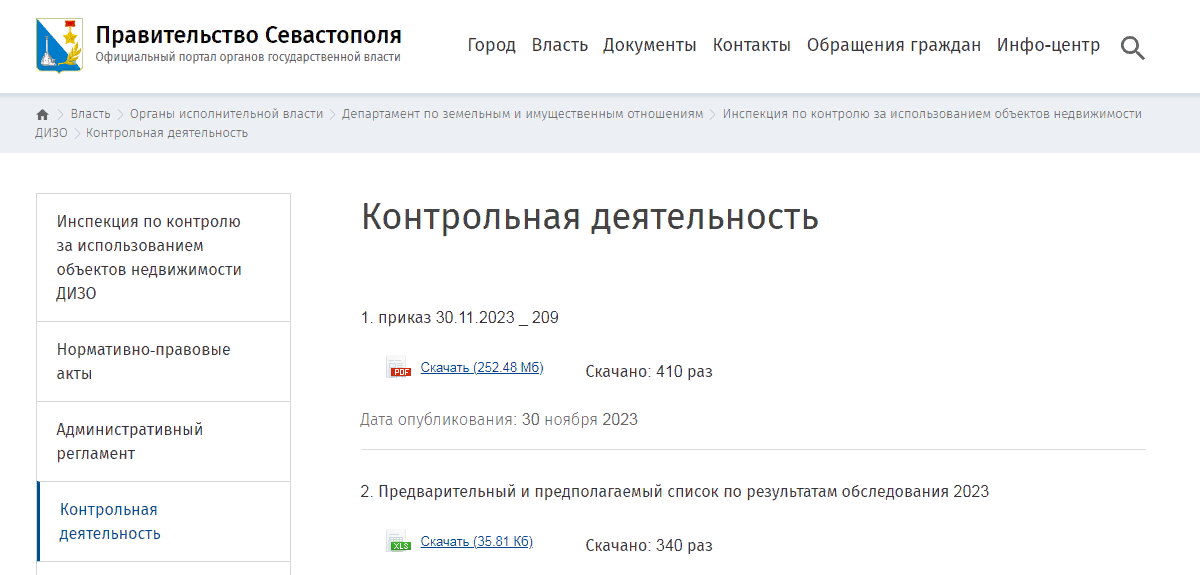 dizo@sev.gov.ru
Инспекция по контролю за пользованием объектов недвижимости ДИЗО
6 256 объектов
Контрольная
деятельность
5
СЕРВИСЫ ФНС РОССИИ
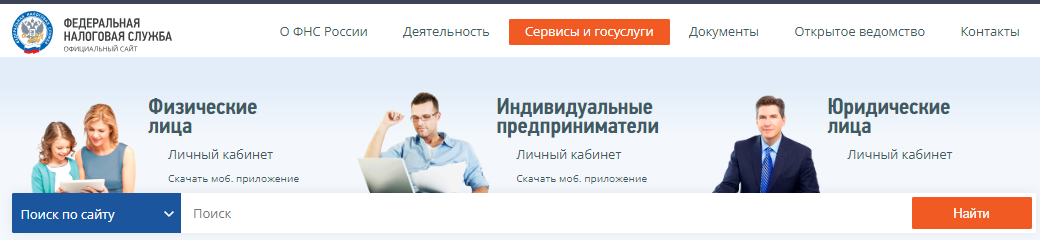 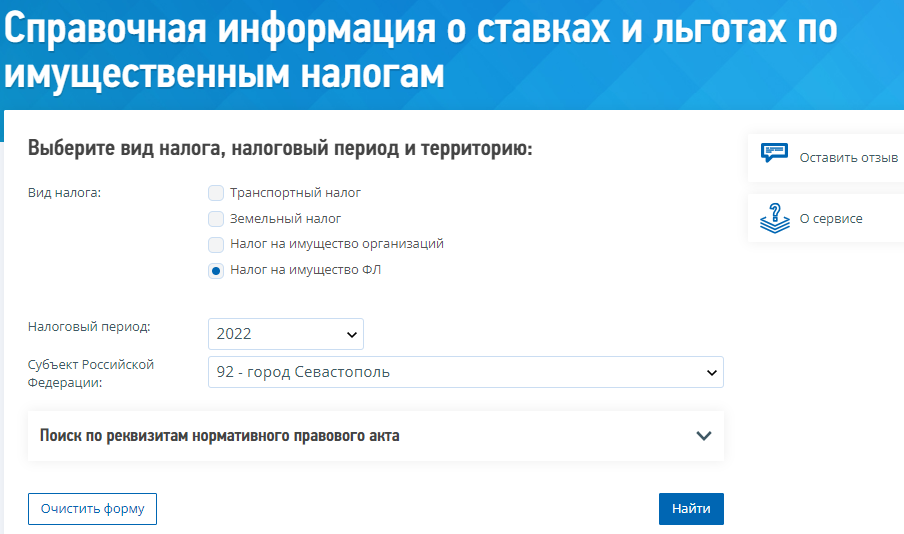 6
ОСНОВНЫЕ КАТЕГОРИИ ФИЗИЧЕСКИХ ЛИЦ, ПОЛЬЗУЮЩИХСЯ
НАЛОГОВЫМИ ЛЬГОТАМИ (ВЫЧЕТАМИ) ПО ИМУЩЕСТВЕННЫМ НАЛОГАМ
7
ИНФОРМАЦИЯ О ПРИНАДЛЕЖНОСТИ К ЛЬГОТНОЙ КАТЕГОРИИ
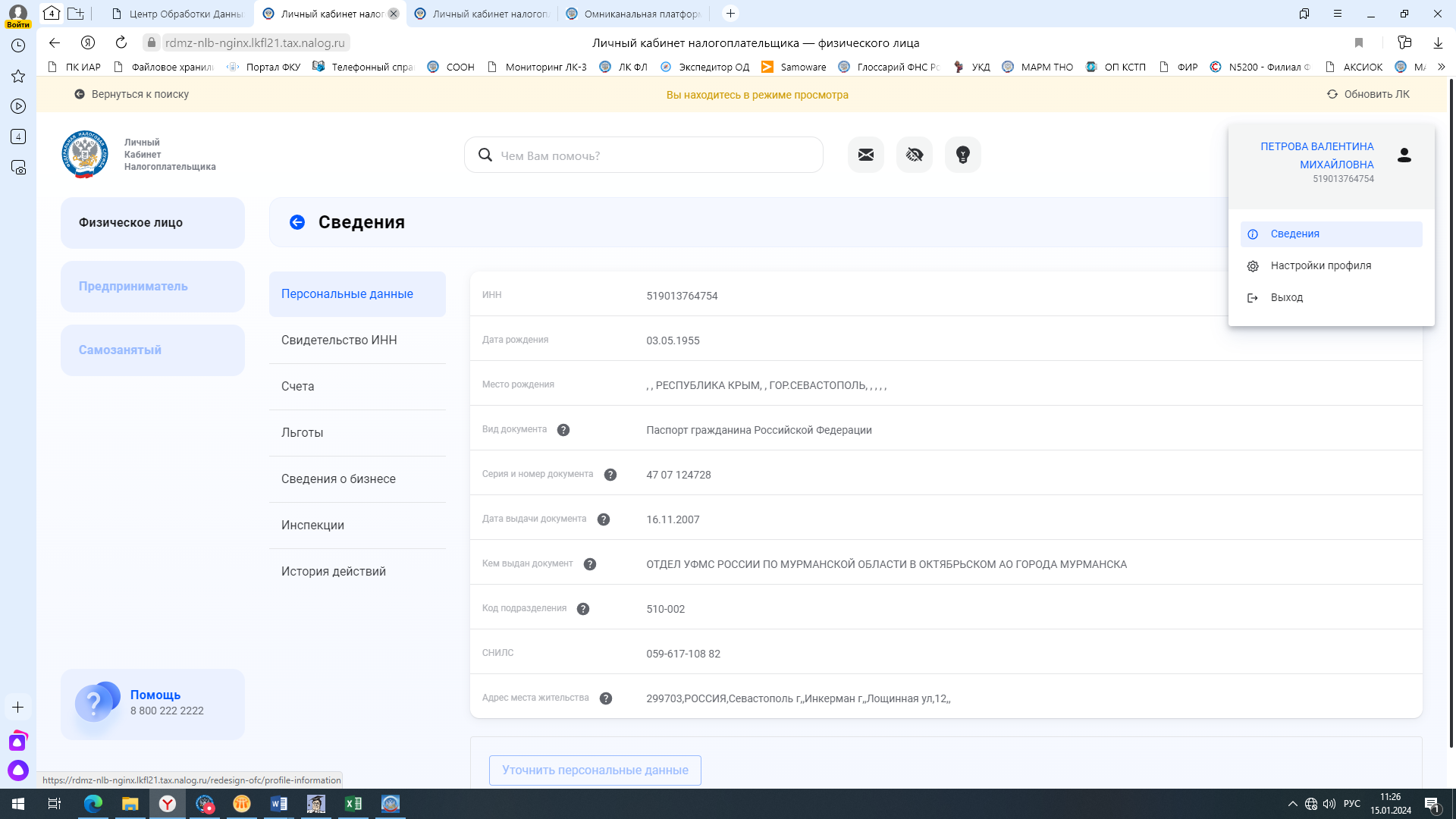 8
ИНФОРМАЦИЯ О ПРИНАДЛЕЖНОСТИ К ЛЬГОТНОЙ КАТЕГОРИИ
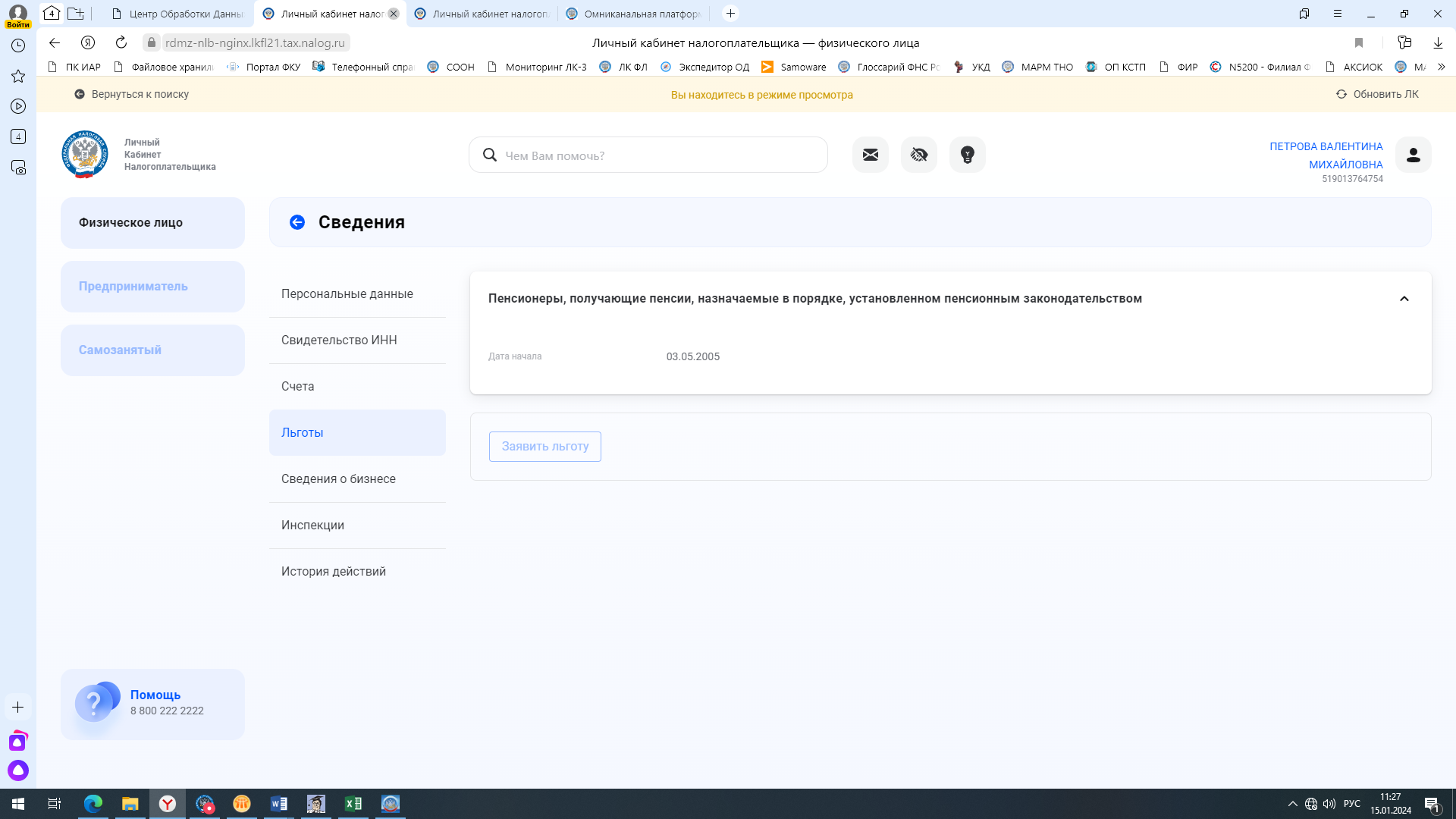 9